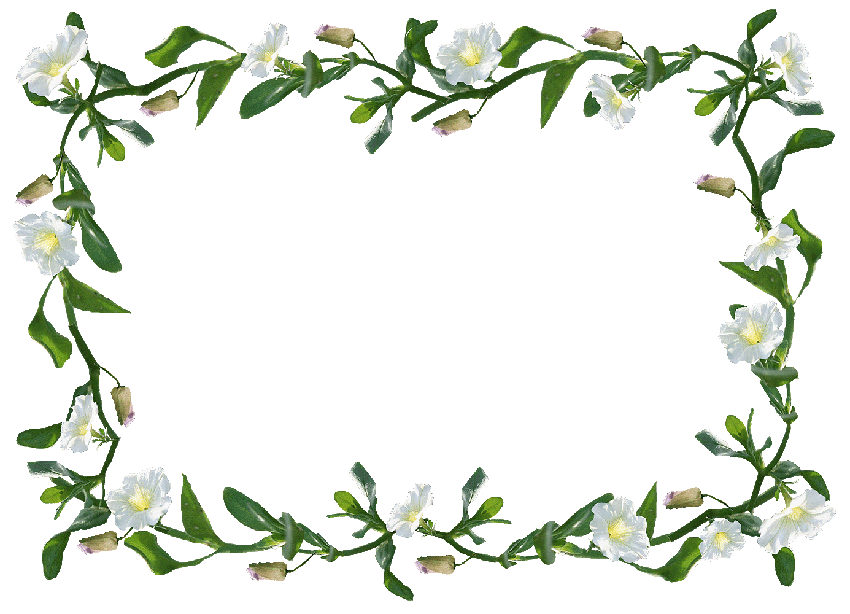 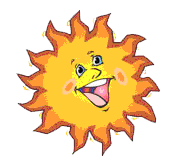 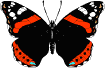 Môn: Tiếng Việt Bài 6:
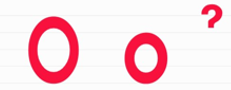 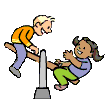 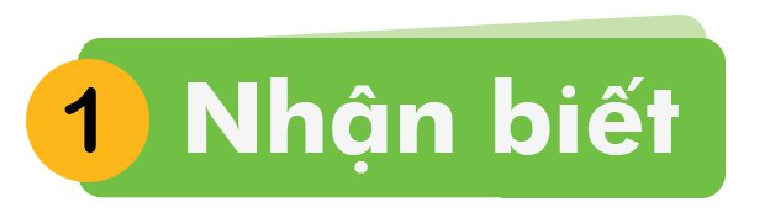 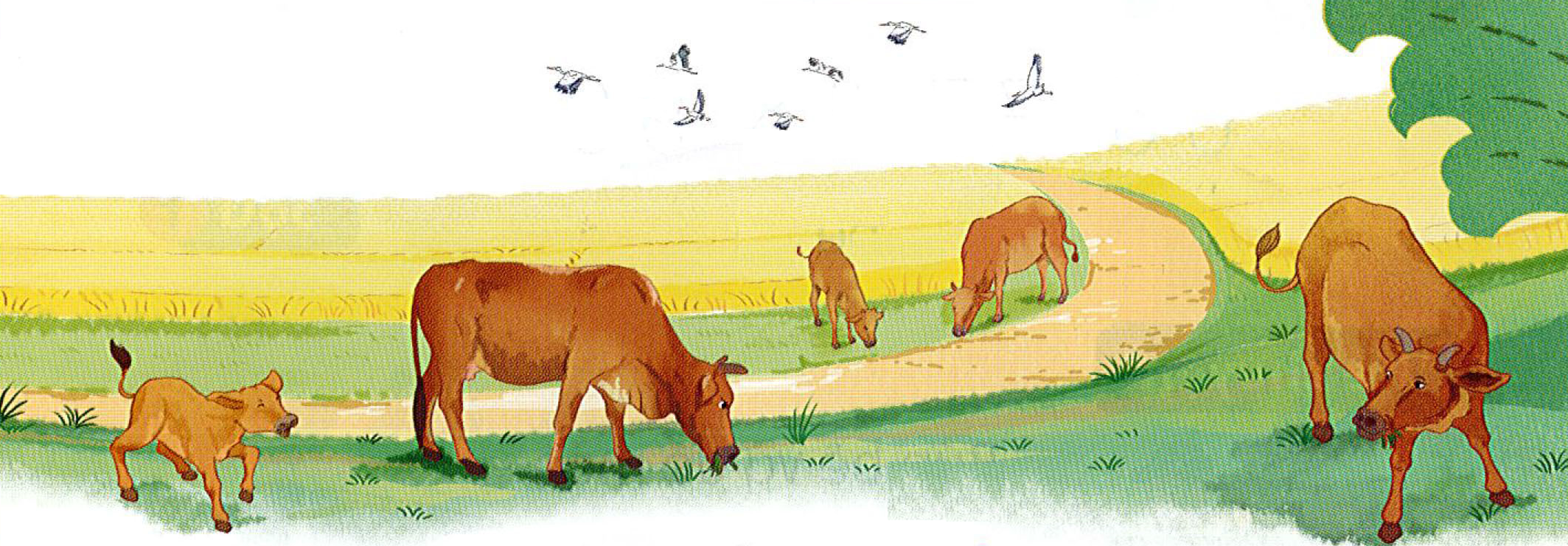 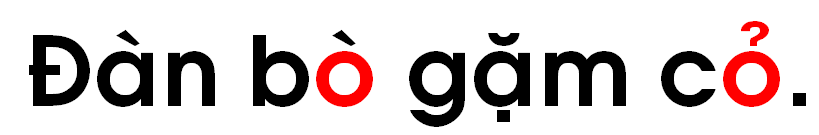 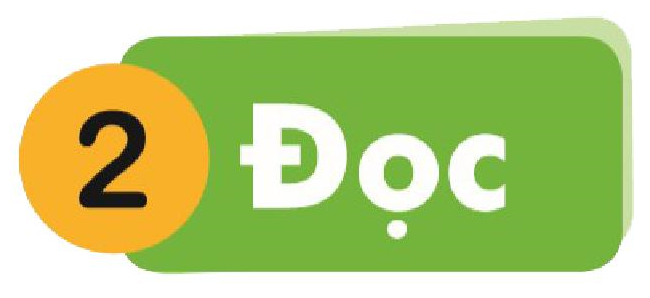 O   o
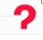 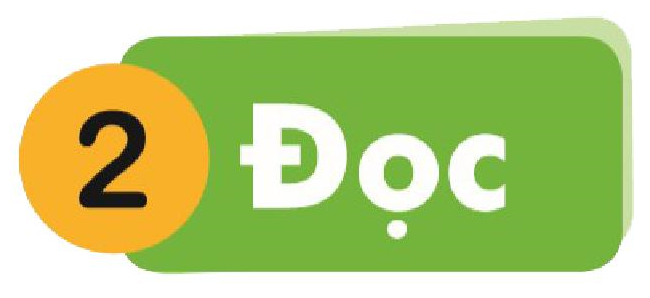 o
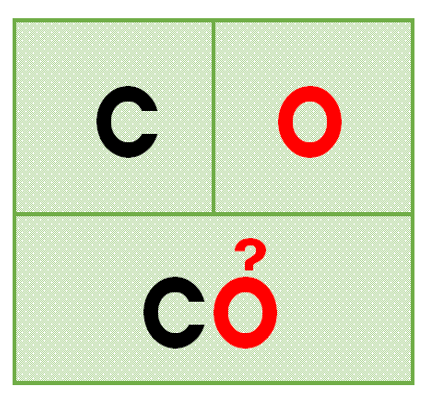 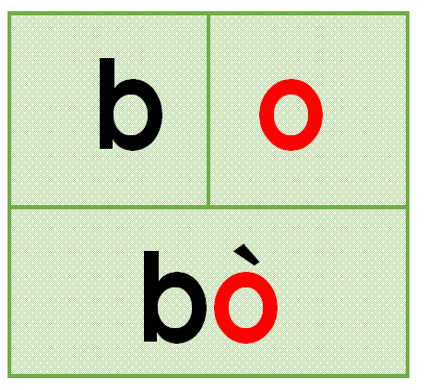 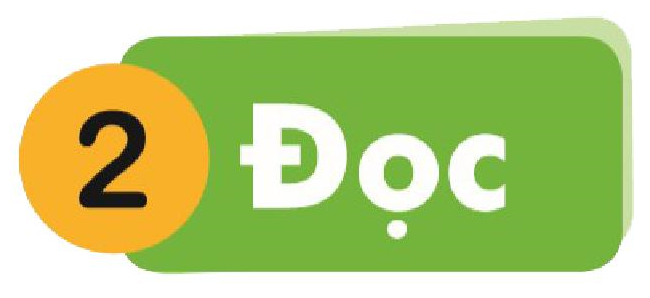 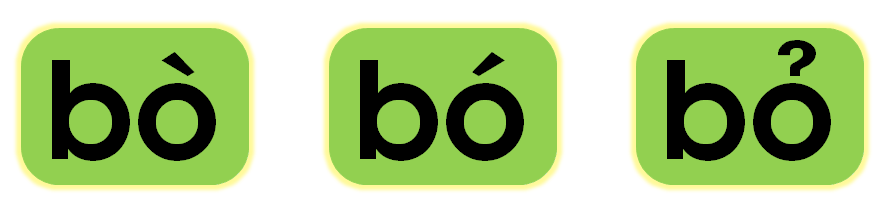 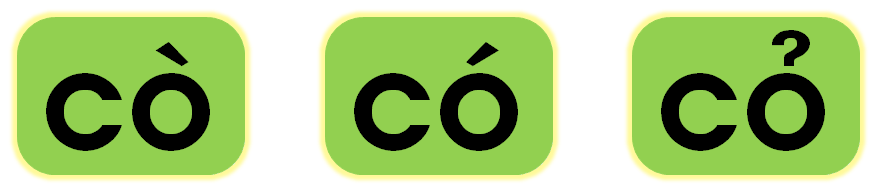 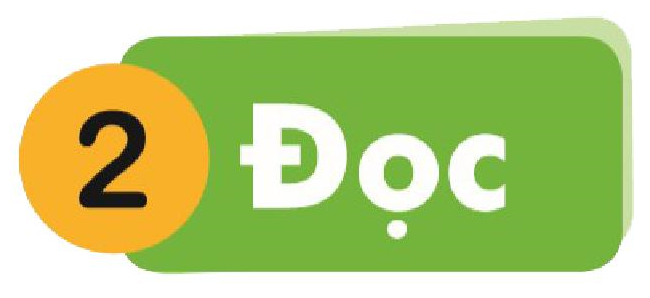 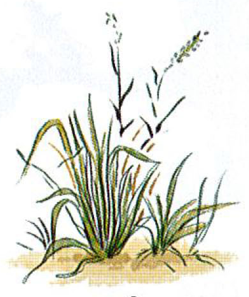 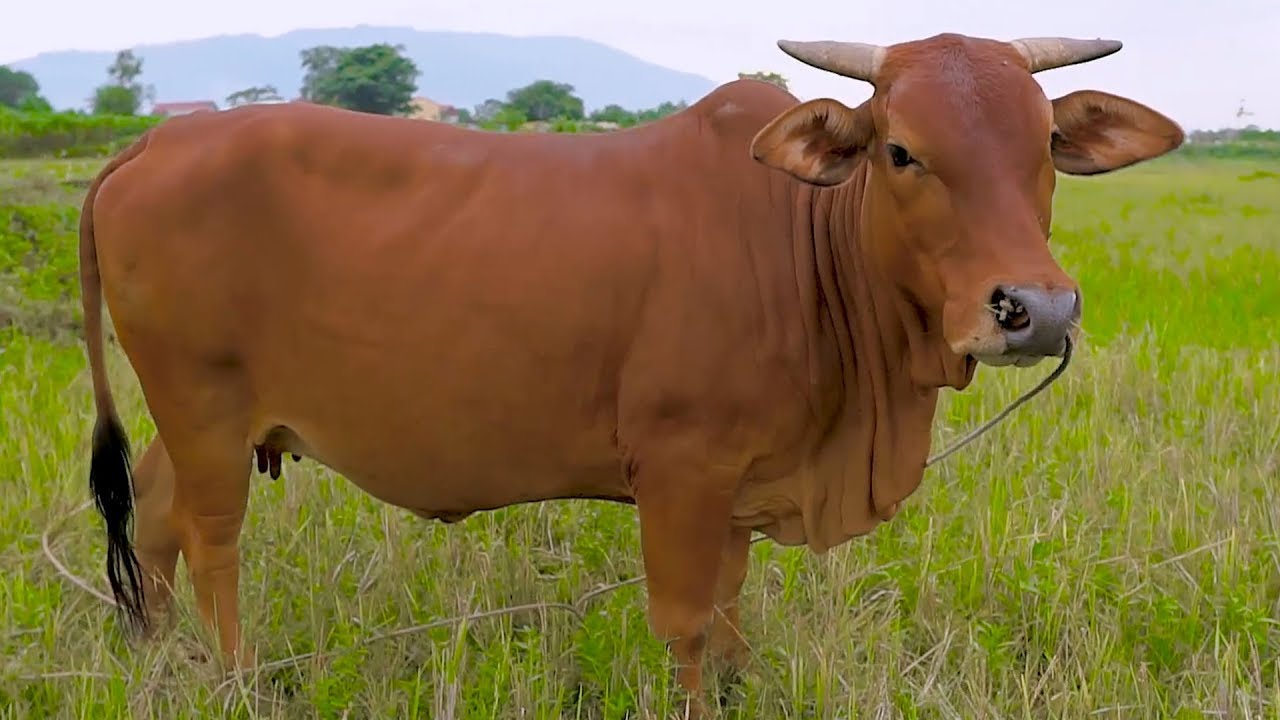 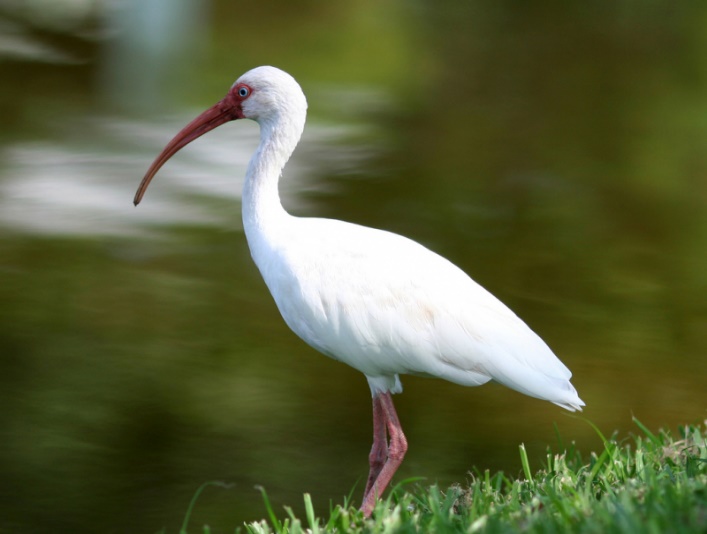 cá
o
o
o
bß
cß
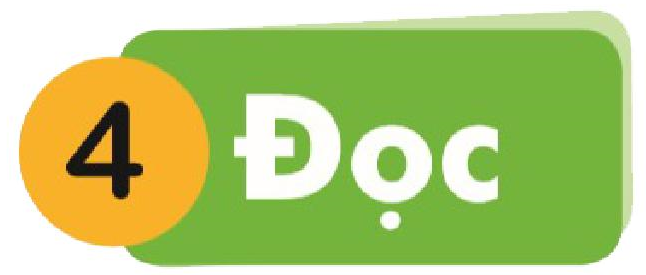 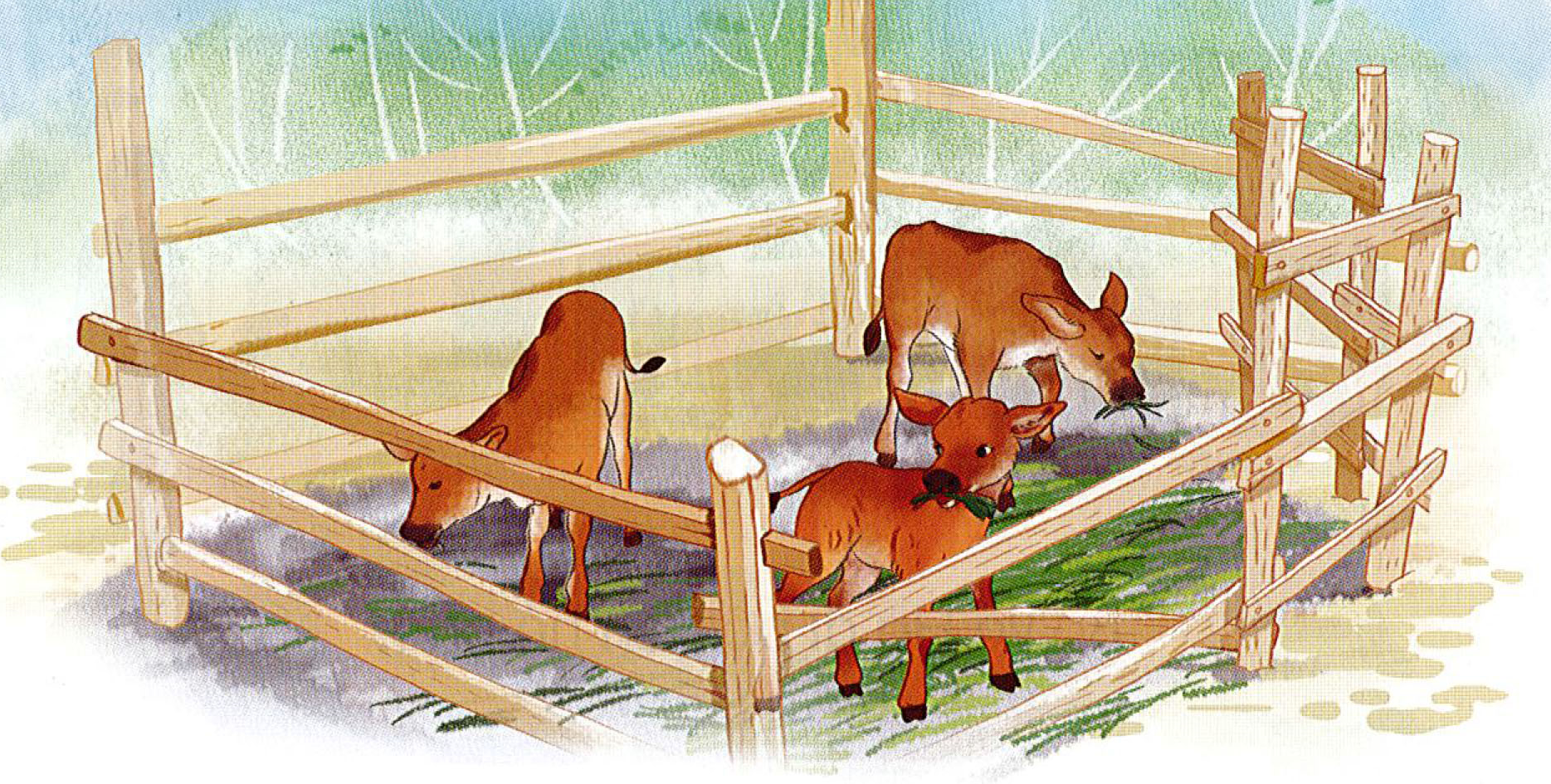 Bª cã cá.
Bª cã cá.
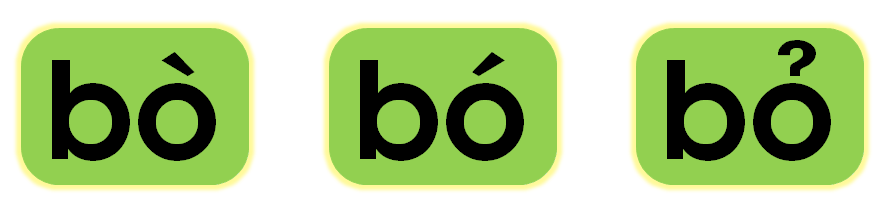 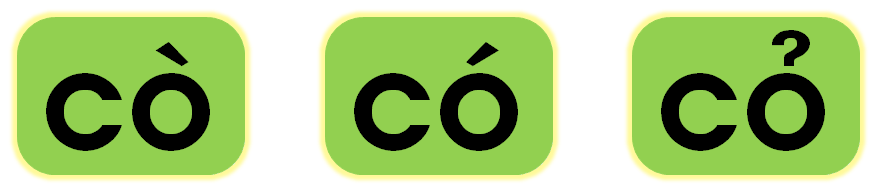 bß     cß    cá
Bª cã cá.
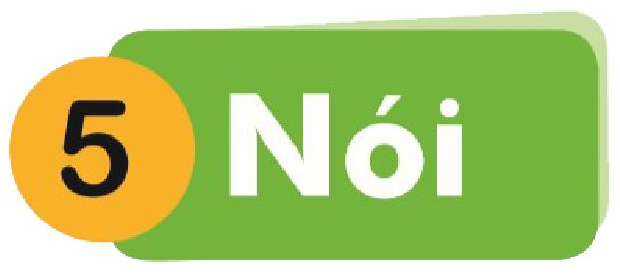 Chµo hái
Chµo hái
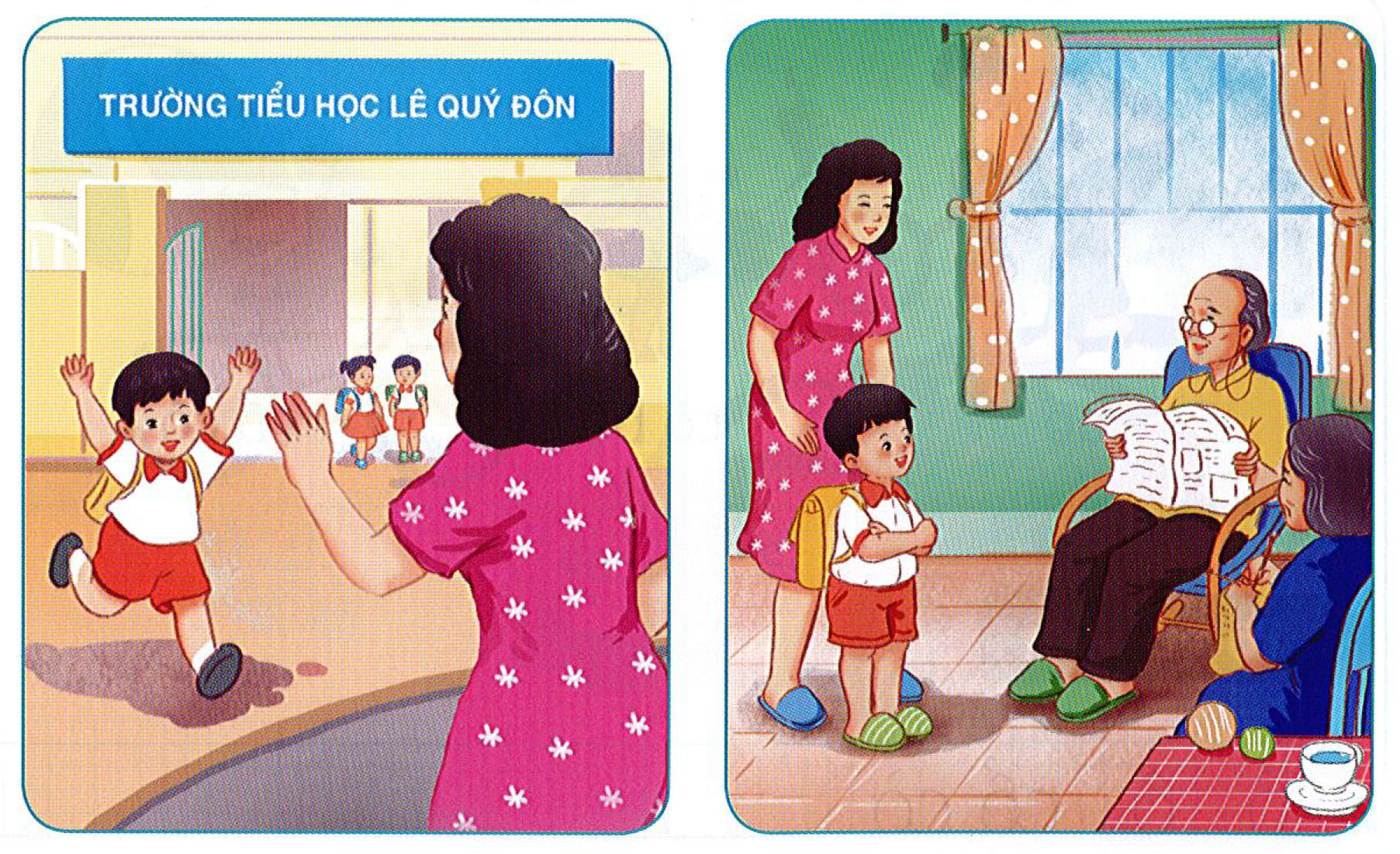 Chµo hái
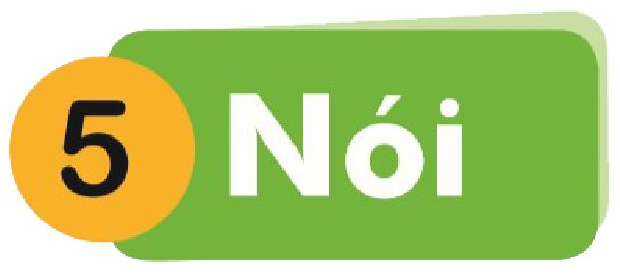 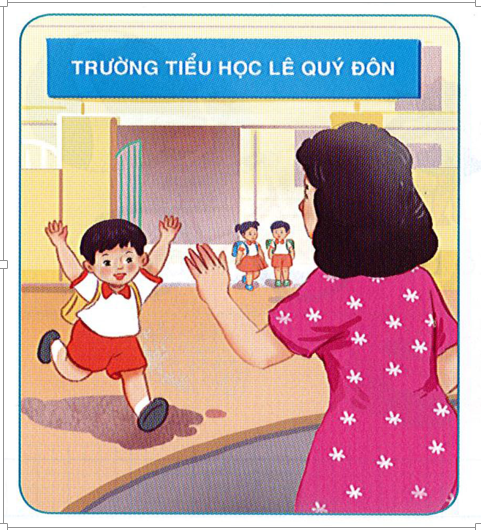 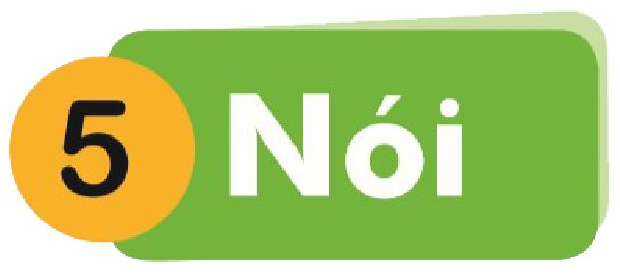 Chµo hái
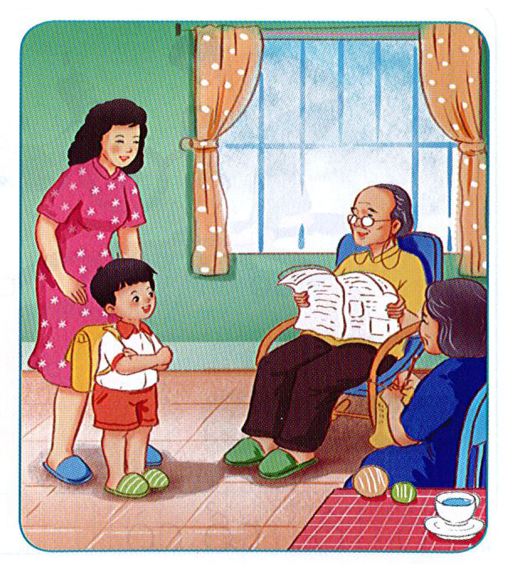 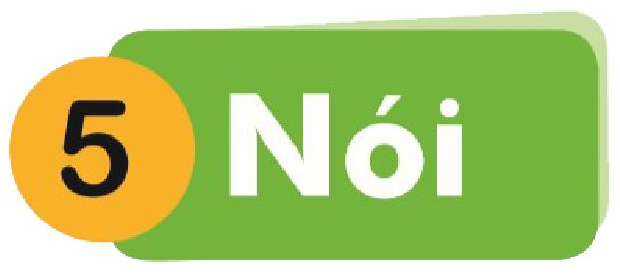 Chµo hái
Chµo hái
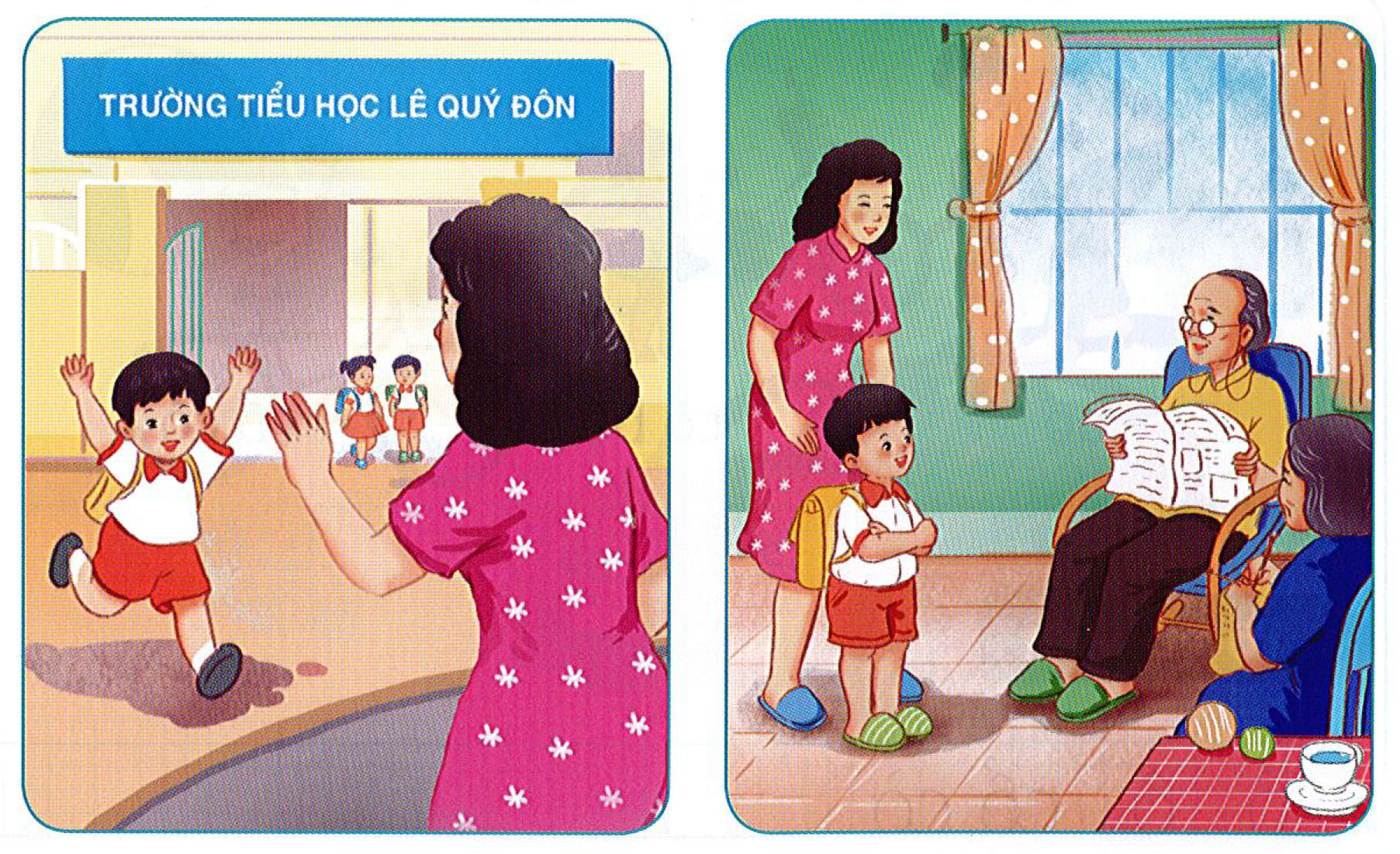 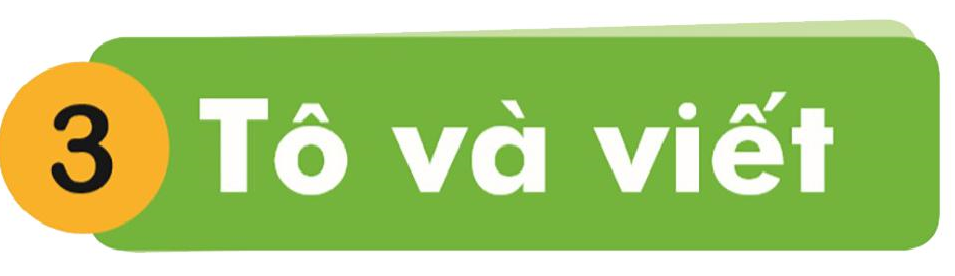 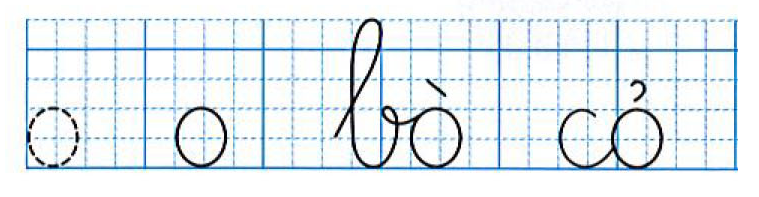 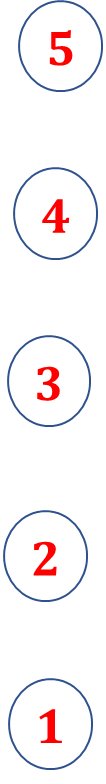 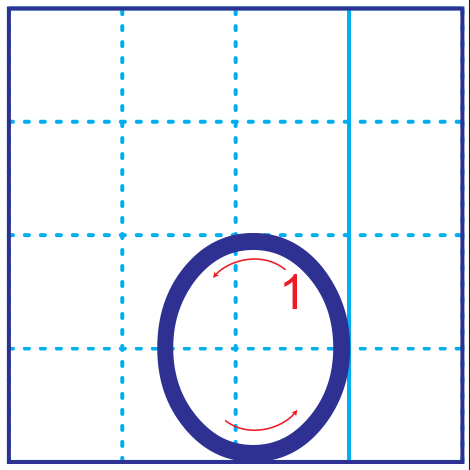 Dặn dò
Hoµn thµnh phÇn bµi tËp «n luyÖn.
ChuÈn bÞ ®Çy ®ñ ®å dïng vµ s¸ch vë cho buæi häc sau.